On the verge of RESPIRATORY SYNCYTIAL VIRUS disease prevention
New immunization tools to protect in early life
Presentation date/location details
Presenter Names
Last updated: February 2024
Why focus on respiratory syncytial virus (RSV)? And why now?
RSV is the world's top cause of severe respiratory infections and hospitalization in young children. New immunization tools are emerging that could help change that.
New tools for preventing RSV in early life are now achieving licensure.
vaccine given in pregnancy
long-acting monoclonal antibodies given to newborns
An overdue chance to address an under-recognized cause of
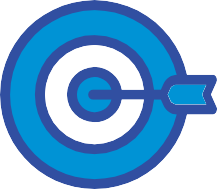 Adding RSV to the immunization toolkit could
keep children out of the hospital
save many young lives
free up resources for other health priorities
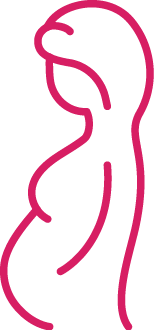 millions of hospitalizations
thousands of deaths
strain on health systems and livelihoods
Now is the time to raise awareness and support global, regional, and country decision-making around RSV prevention, policy, and implementation preparedness.
Original slide developed by the World Health Organization and PATH. Last updated: February 2024
[Speaker Notes: Today, I’m here to talk about progress in the fight against respiratory syncytial virus, or RSV. 
RSV has long been a significant, yet under-recognized, public health problem—and we’ve never had a better opportunity to address it than now.
This common virus is responsible for more acute lower respiratory infections and hospitalizations in infants and young children worldwide each year than any other pathogen.
Yet, many people have never even heard of RSV, unless they’re parents or health providers that must care for the children sickened by it.
New products aiming to prevent severe disease in young children are now licensed and others are in development.
This is exciting because of a historic lack of an RSV vaccine and only one prevention option during the last decade—a monoclonal antibody used in very few children due to its high cost and burdensome schedule of administration. 
The new options are designed to induce passive immunity, which results when a person is given antibodies that are either derived from someone else or are manufactured.
These options include  
A maternal RSV vaccine for delivery during pregnancy is now licensed in the United States and Europe, an important milestone on the road to broader, global availability.
Also, a long-acting monoclonal antibody (mAb) for delivery at birth or soon thereafter that achieved market approval recently in Europe and the United States. Other promising mAb candidates for low-income contexts are in development as well.
RSV immunization is an important step toward defeating a virus that puts millions of children in the hospital, causes thousands of deaths, and strains health systems and livelihoods. 
Getting there will take work, coordination, and venturing into new territory in some cases. 
Countries will need to consider how RSV prevention could fit within their public health agendas.
The time is now to raise awareness and support such decision-making around RSV prevention, policy, and implementation preparedness—at global, regional, and country levels.]
Agenda
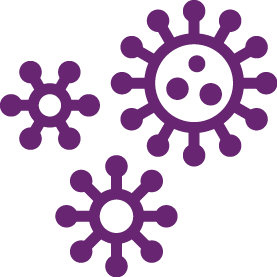 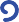 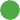 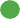 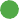 Original slide developed by the World Health Organization and PATH. Last updated: February 2024
[Speaker Notes: Today, we’ll discuss the basic considerations around RSV prevention, including
Disease burden
New products emerging to prevent RSV disease in early life
And talk through a high-level overview of priorities and opportunities on the road to RSV prevention.
This discussion is meant to provide a foundation of understanding around these issues. 
Later this year, materials are being put together to dive deeper into some of the key areas touched on today.]
RSV disease burden
a huge, under-recognized public health problem
Pneumonia is the #1 cause of child mortality worldwide
Killing more children than malaria, measles, and diarrhea combined.
Controlling RSV is critical in the larger pneumonia fight because it
is the most common cause of infant pneumonia and bronchiolitis
is a leading cause of pneumonia deaths in the first 6 months of life
causes up to 40% of severe pneumonia cases before 1 year of age2
increases vulnerability to pneumonia caused by other viruses and bacteria
PNEUMONIA IS RESPONSIBLE FOR 
15% OF ALL-CAUSE <5 MORTALITY
(> 700,000 deaths per year)1
Pneumonia 
15%
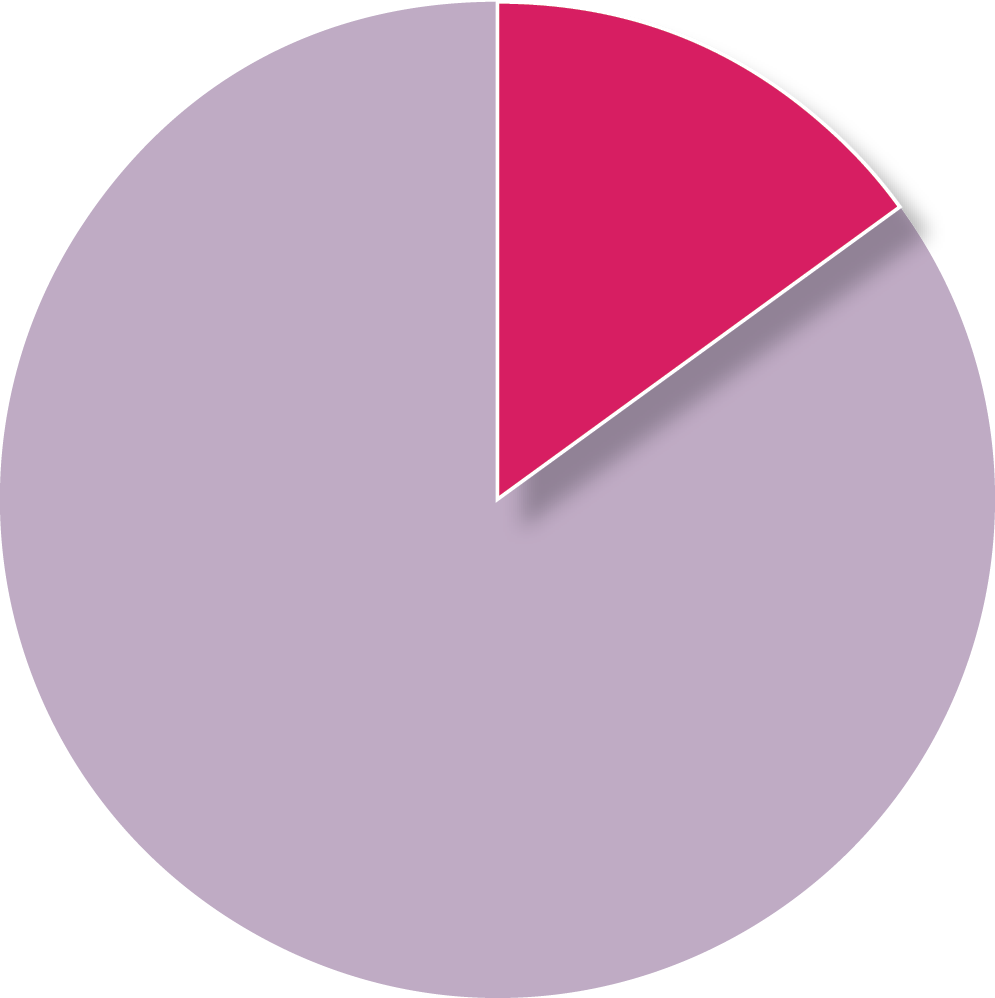 Other causes
1 Interim WHO-MCEE cause of death for children under-5 years (September 2019) updated using cause fractions from 2017 and applying them to UN-IGME estimates for 2018.2 Pneumonia Etiology Research for Child Health (PERCH) Study Group. Lancet. 2019.
Original slide developed by the World Health Organization and PATH. Last updated: February 2024
[Speaker Notes: The world has long been embroiled in the fight against pneumonia, which continues to be the #1 killer of children before their fifth birthdays each year worldwide.
That’s 15% of all-cause child mortality—or a life lost every 43 seconds.
As a leading cause of infant pneumonia, RSV is a big part of the pneumonia equation requiring solutions.
RSV causes up to 40% of all pneumonia cases before 1 year of age and is the leading cause of pneumonia deaths before 6 months of age worldwide.]
Annual global pediatric RSV disease burden (< 5 years of age)
LEADING CAUSE OF SEVERE RESPIRATORY INFECTION
LEADING CAUSE OF PEDIATRIC HOSPITALIZATION
IMPORTANT CAUSE OF PEDIATRIC MORTALITY
33,000,000
episodes
3.6 million
hospitalizations
101,000
deaths
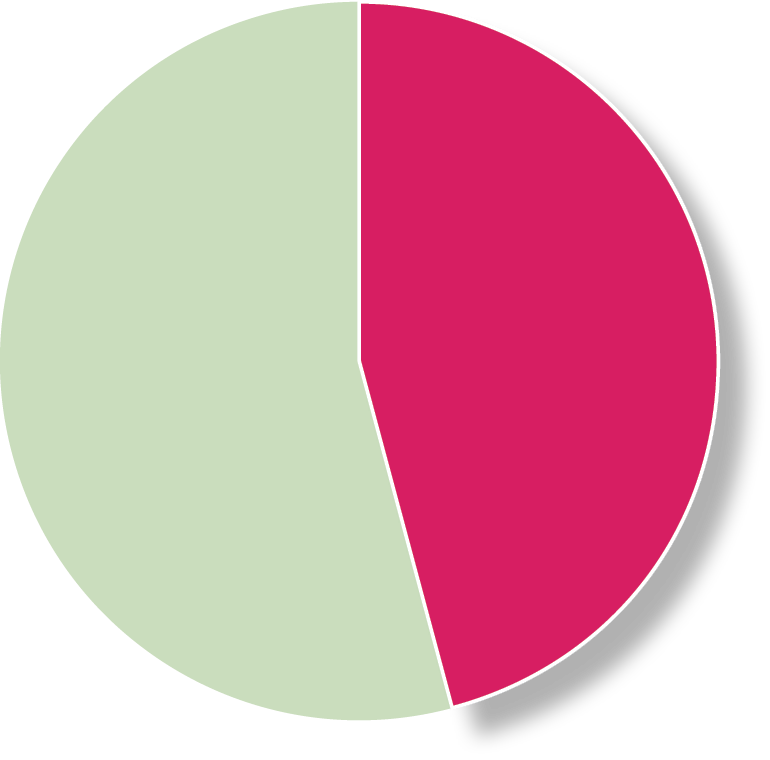 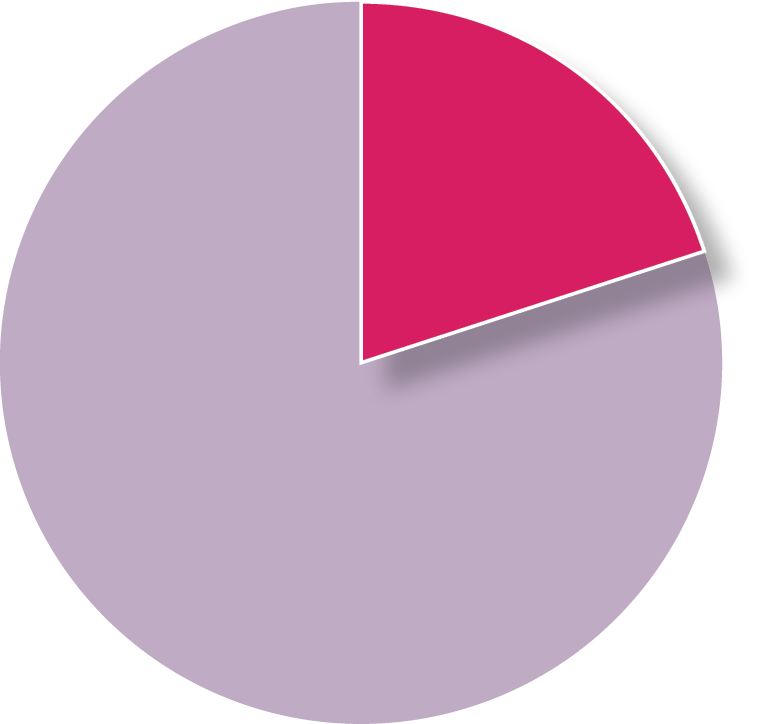 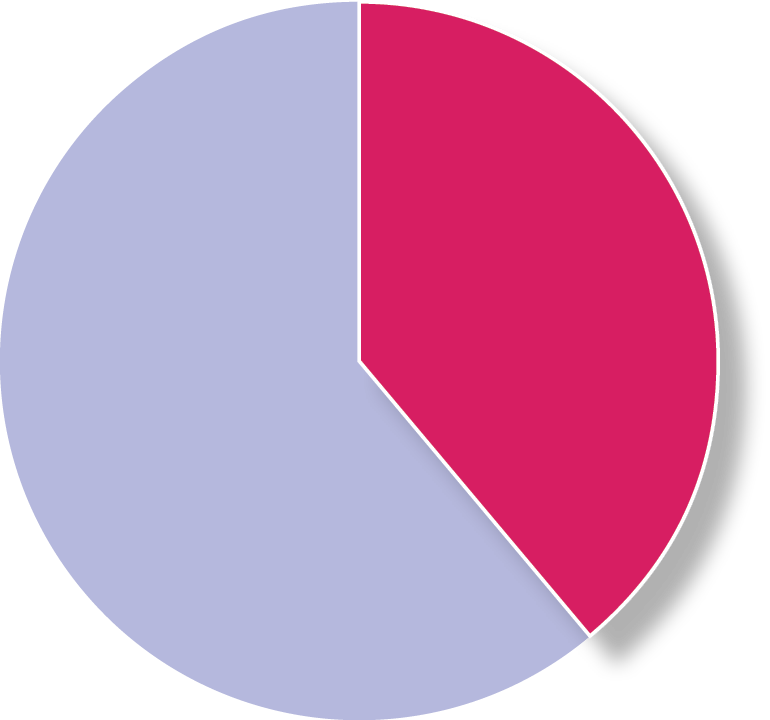 < 6 months
20%
< 6 months
46%
< 6 months
39%
Nearly half of RSV deaths are before  6 months of age
6 months to 5 years
54%
6 months to 5 years
80%
6 months to 5 years
61%
TOTAL GLOBAL CHILD MORTALITY DUE TO RSV
2.3%
< 5 YEARS
3.6%
< 6 MONTHS
Original slide developed by the World Health Organization and PATH. Last updated: February 2024
Reference: Li Y, et al. Lancet 2022.
[Speaker Notes: In 2022, the global annual RSV burden estimates were updated and published in the Lancet.  
These estimates found that, in 2019, RSV was responsible for a staggering 33 million episodes of acute lower respiratory tract infection, approximately 3.5 million hospitalizations, and over 100,000 RSV deaths among children less than five years of age worldwide.   
Overall RSV accounts for 2% of the global mortality burden in children under 5 years of age and 3.6% among children under 6 months of age.
RSV in children under 6 months of age accounts for 20% of acute lower respiratory infection episodes and almost half of all RSV deaths in children under 5 years of age.]
What is RSV?
RSV is so widespread that almost all children contract the virus before 2 years of age.
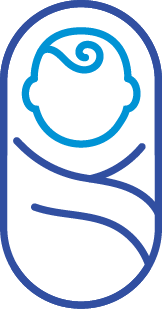 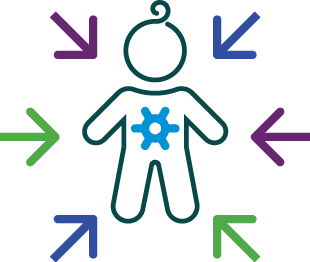 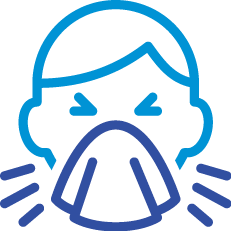 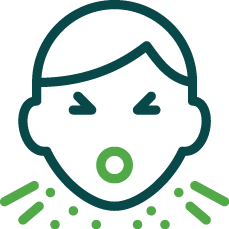 PRESENTATION
TRANSMISSION
PARTIAL IMMUNITY
PEDIATRIC POPULATIONS AT HIGH RISK OF SEVERE DISEASE
Original slide developed by the World Health Organization and PATH. Last updated: February 2024
[Speaker Notes: Virtually everyone gets RSV at some point in their lives, usually by two years of age.
RSV disease is often mild, like a cold, but can be severe (or deadly) for infants.
Transmission can occur through sneezing or coughing and transference from contaminated surfaces.
Repeated infections can occur over a lifespan.
Although any child can get severely ill or hospitalized due to RSV, children are at highest risk if they are under 6 months of age, have co-infections, or live in a socioeconomically disadvantaged area.]
About the virus
Single stranded RNA virus.
Airway obstruction may occur due to sloughed epithelium and inflammatory cells with mucus and fibrin that get into small airways.
Immune target  RSV fusion (F) protein
F protein on surface of virus fuses with host epithelial cells in the lung, enabling infection
Similar to spike protein in SARS-CoV-2
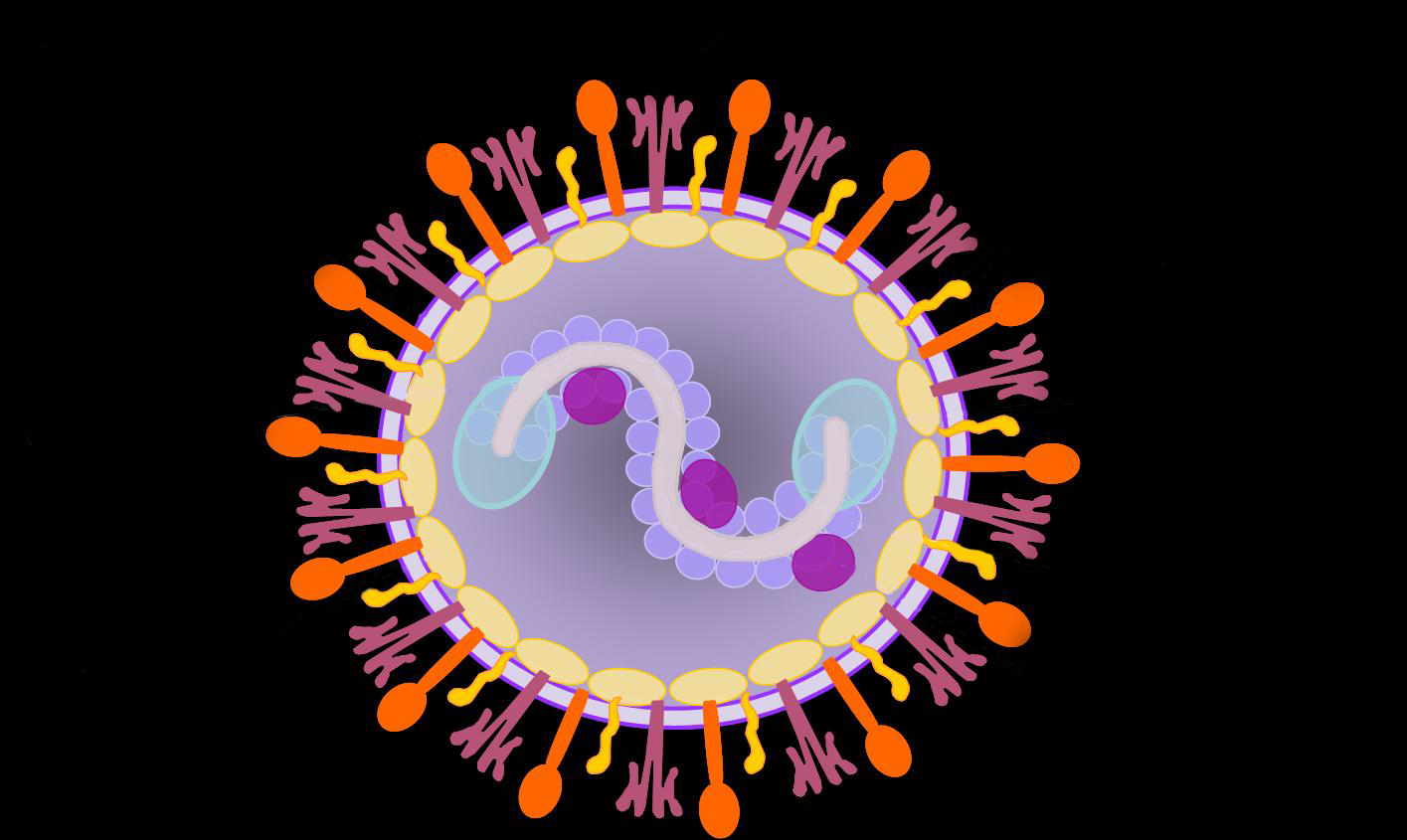 Fusion (F) protein
Original slide developed by the World Health Organization and PATH. Last updated: February 2024
[Speaker Notes: Just to touch on the science of the virus itself, RSV is an RNA virus, similar to the SARS-COV-2 virus that causes COVID-19.
The virus attacks cells in the upper and lower respiratory tracts, which causes the body to slough cells that build up in the airways causing mucus and making breathing difficult.
If this happens and you’re an infant with small airways, you’re in trouble.
The immune target is a protein on the surface of the virus called a fusion, or F, protein, which is the component of the virus that fuses to host epithelial cells, enabling the virus to infect the cell.
We’ll get more into why the F protein plays a key role in vaccine development later in the presentation.]
RSV’s biggest risks are in the youngest children
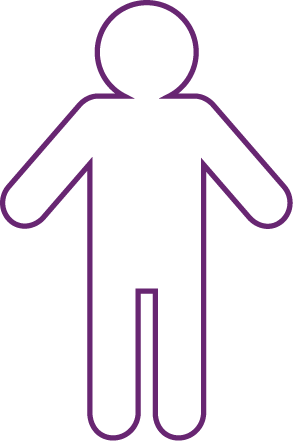 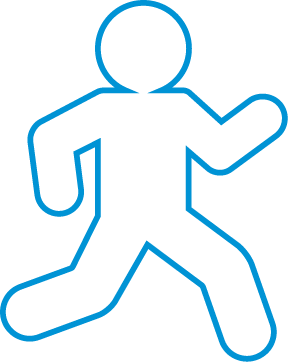 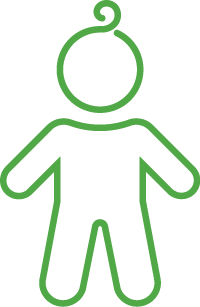 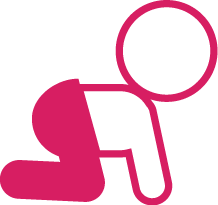 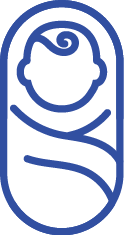 6 months
1 IN EVERY 28 DEATHS
before 6 months of age globally is due to RSV1
Most severe in first few months of life due to easily blocked small airways.
Reference: PERCH Study Group. Lancet. 2019.
Original slide developed by the World Health Organization and PATH. Last updated: February 2024
[Speaker Notes: The first few months of life are the most vulnerable to RSV due to the ease with which an infant’s small airways can be blocked.
Serious complications of RSV include bronchiolitis and pneumonia and can lead to long-term complications for lung health.
To put things in perspective, RSV is responsible for 1 in every 28 deaths that occur before six months of age—a tragedy destined to continue until we do something about it.]
98% of pediatric RSV mortality occurs in low- and middle-income economies1
In children < 6 months of age, RSV is responsible for:
HIGH-INCOME
LOW-INCOME
Many children in low-income economies never make it to a hospital.2
4x
as many children die from RSV
in the community than in the hospital
24
hospital deaths
/ 1,000 RSV cases
109
community deaths
/ 1,000 RSV cases
<1
community deaths / 1,000 RSV cases
<1
hospital deaths / 1,000 RSV cases
The disparity in RSV mortality between low- and high-income contexts is substantial.
1 Li Y, et al. Lancet. 2022; 2 Srikantiah P, et al. Clin Infect Dis. 2021.
Original slide developed by the World Health Organization and PATH. Last updated: February 2024
[Speaker Notes: Over 98% of RSV deaths occur in low- and middle-income countries.
As this graphic shows, children in low-income countries are less likely to have access to adequate medical care, so are far more likely to die from RSV than children in high-income nations—an unacceptable disease burden disparity.
To break it down further, RSV deaths among children 6 months of age and younger in low-income settings are 4 times more likely to occur in the community than they are to occur in the hospital.
This is because the vast majority of children with severe RSV don’t make it to the hospital where they can receive supportive care, increasing their likelihood of dying.    
Causes of deaths in the community are often unknown or unreported, and as such, RSV morbidity and mortality in these contexts is thought to be even greater than current estimates suggest.]
Testing and surveillance—current status
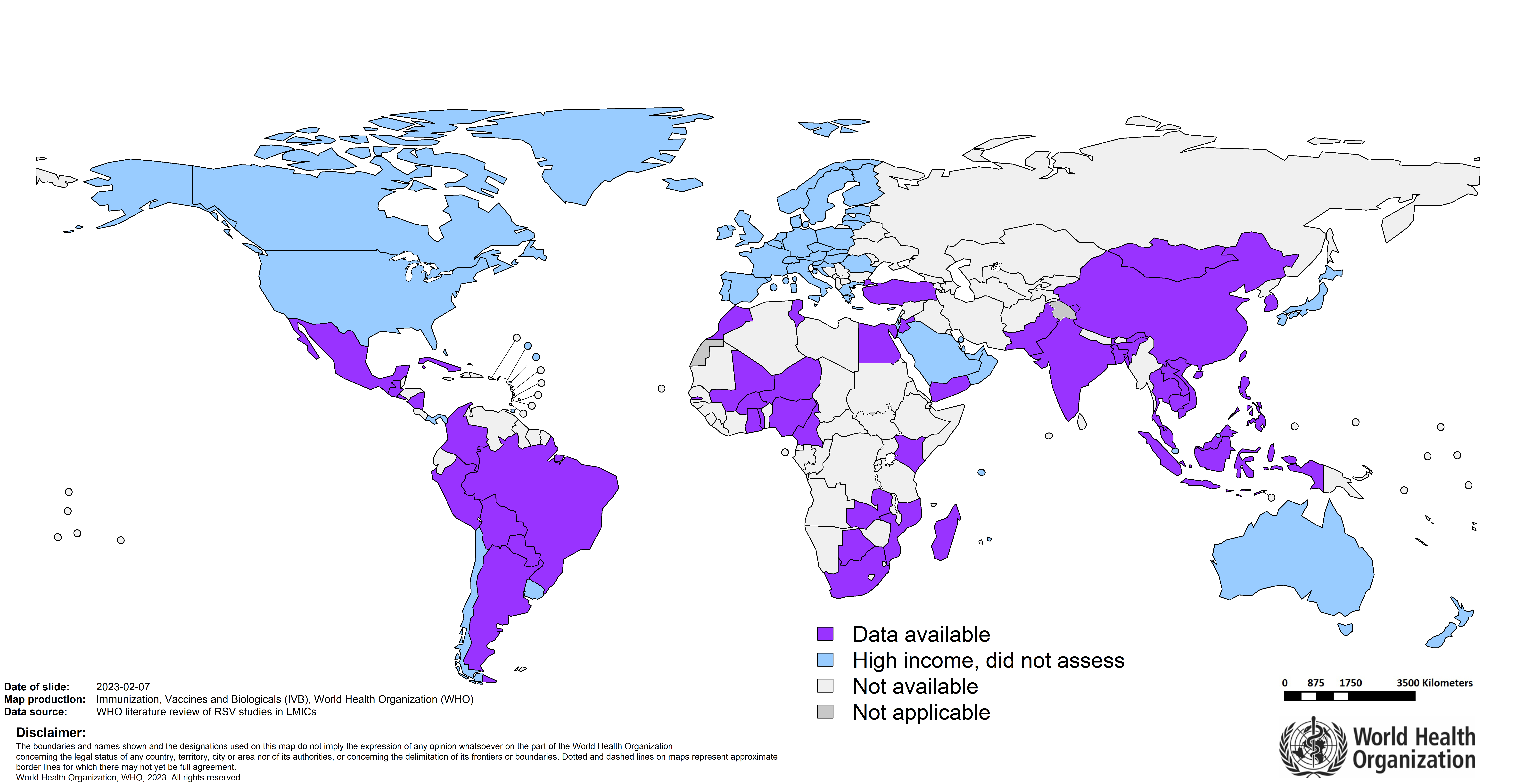 Original slide developed by the World Health Organization and PATH. Last updated: February 2024
[Speaker Notes: RSV can be diagnosed via PCR and antigen test.
Traditionally, RSV isn’t tested for in hospitals or clinics or as part of clinical care on a routine basis.
This is true nearly everywhere, but even more so in low- and middle-income areas of the world.
Still, there have been studies and surveillance conducted in all WHO regions.
Where testing does occur, RSV is just as common in low- and middle-income areas of the world as in high-income ones.
One of several efforts making progress is WHO’s work leveraging the Global Influenza Surveillance and Response System (GSIRS) to support RSV surveillance and testing in 25 countries
More RSV testing and surveillance is needed overall, especially in low- and middle-income areas to understand the nuances of RSV in different settings.]
Current treatment and prevention for young infants
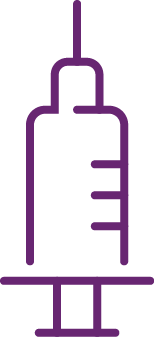 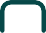 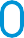 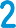 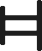 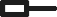 TREATMENT/MANAGEMENT
VACCINE PREVENTION
MONOCLONAL ANTIBODY (MAB) PREVENTION
Original slide developed by the World Health Organization and PATH. Last updated: February 2024
[Speaker Notes: Current treatment measures are limited to supportive care, such as oxygen, and complicated by scarce resources in many parts of the world.
No antiviral medications are licensed for RSV.
Inappropriate antibiotic use to treat a widespread virus like RSV also compounds the growing crisis of antimicrobial resistance.
Until recently, the only available preventive agent for RSV has been a mAb called palivizumab.
It is recommended for use in limited settings in the highest-risk infants as a monthly injection with 5 doses administered during the RSV season. 
As such, this product has been unaffordable and impractical for most countries, so its use has largely been limited to high-income markets.
In a groundbreaking development, a maternal vaccine for delivery in pregnancy was licensed in the United States and Europe in 2023 after demonstrating efficacy and a positive Benefit:Risk safety profile in Phase 3 clinical evaluation. 
The vaccine could have a large impact in protecting infants in the few, most at-risk months of life.
Now that the vaccine is licensed, an important next step will be to accelerate the timeline to WHO prequalification and access for low- and middle-income markets where the vast majority of RSV deaths occur.
Another groundbreaking development is a new long-acting mAb called nirsevimab, which was approved in Europe in November 2022 and in the United States in July 2023 and is designed to be given at birth or soon thereafter to protect in early life.
This showcases long-acting mAbs delivered in one dose as the wave of the future by providing longer lasting protection than palivizumab and reducing touch points for delivery.
Price and supply are expected to be early barriers to global access, however, and will likely require market shaping efforts to overcome.
Nevertheless, it’s the first of what promises to be a new, game changing class of prevention products against RSV.]
Pneumonia Etiology Research for Child Health (PERCH) studyTop 10 causes of severe pneumonia before 5 years of age in 7 countries in Africa and Asia
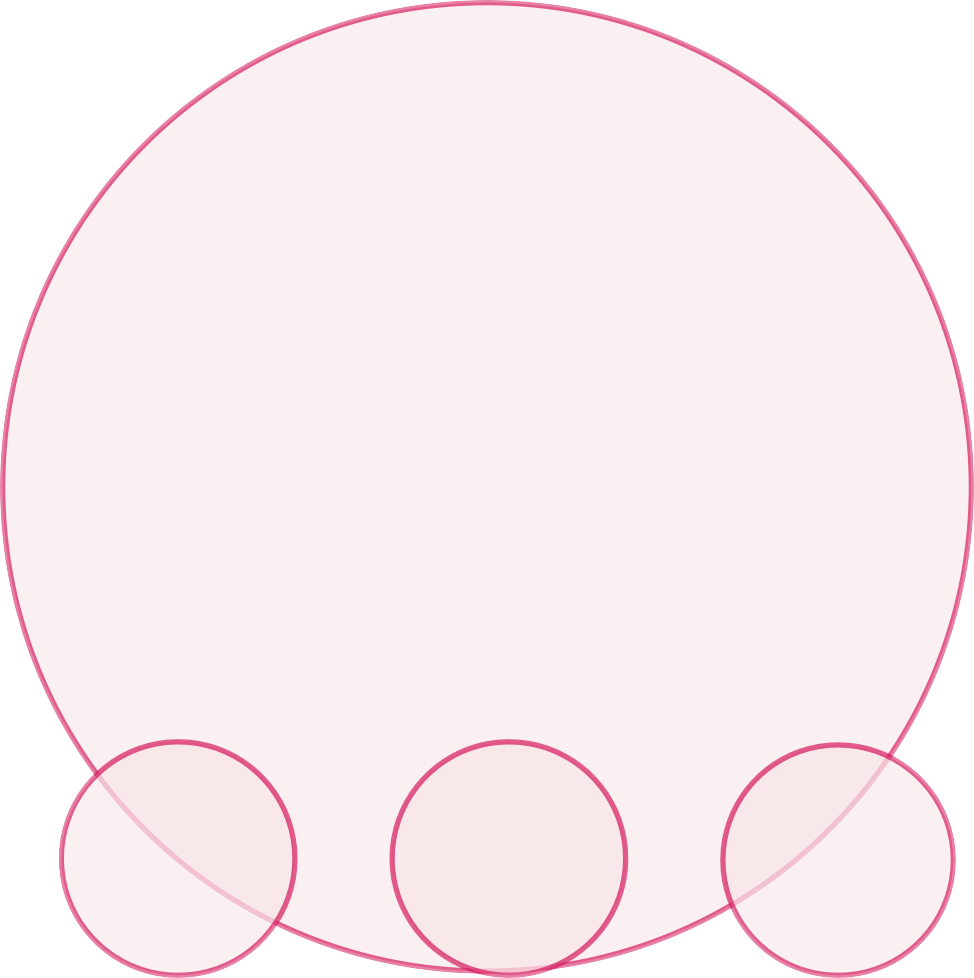 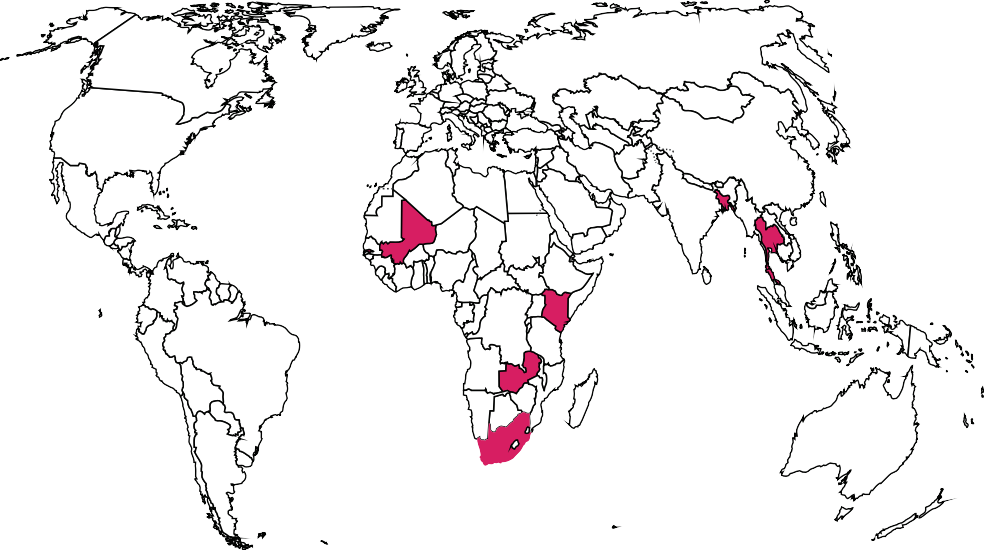 RSV
31.1%
(28.4, 34.2)
Sites in Bangladesh, Gambia, Kenya, Mali, South Africa, Thailand, Zambia
Rhinovirus 7.5%
(5.3, 10.1)
hMPV 7.5%
(5.9, 9.5)
Parainfluenza 7.4%
(5.8, 9.3)
Influenza 2.0%
(1.1, 3.2)
Pneumococcus 6.7%
(5.1, 8.5)
Staph 2.7%
(1.5, 4.3)
TB 5.9%
(3.9, 8.3)
H. influenzae
5.9%
(3.8, 8.5)
P. jirovecii
2.0%
(0.9, 3.3)
VIRUSES
BACTERIA
TB
FUNGI
Reference: PERCH Study Group; Lancet, 2019.
Original slide developed by the World Health Organization and PATH. Last updated: February 2024
[Speaker Notes: Most information on the burden of RSV comes from prospective surveillance studies, PERCH being one.
Conducted from 2011-2014, the PERCH study set out to determine the etiology of pneumonia in children hospitalized in 7 countries: 5 in Africa and 2 in Asia. 
The study enrolled over 4,000 (4,232) children hospitalized with cases of severe and very severe pneumonia, and collected many specimens and performed multiple diagnostic tests.
The study included over 5,000 controls (5,325). 
A unique analytic algorithm was used to identify the etiology of each pneumonia episode.  
RSV was found to be the most common etiology among both severe and very severe pneumonia by orders of magnitude.  
Although it may not look so at first glance, the area of the RSV circle is proportionally correct in comparison to the other disease circles. RSV makes up a staggering percentage of the pneumonia pie.
It was the most common etiology in children of all ages but particularly infants in the first year of life, where it accounted for close to 40% of all pneumonia cases.]
Aetiology of Neonatal Infections in South Asia (ANISA) study
Top 10 causes of community-acquired serious infections in neonates in 3 countries in South Asia
6.48% (5.81-7.59)
RSV
2.82 (1.93-3.77)
Ureaplasma spp
2.57 (2.05-3.11)
Other blood culture
1.79 (1.17-2.49)
Klebsiella pneumonaiae
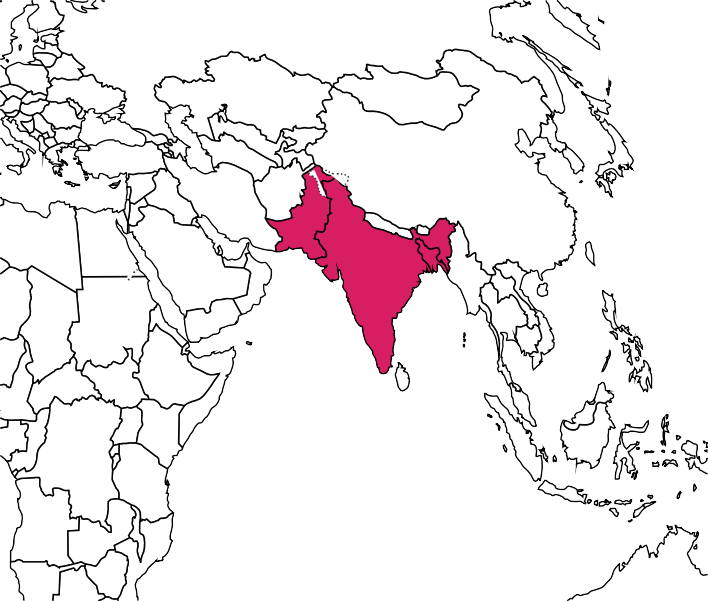 1.71 (1.05-2.62)
Escherichia coli
1.36 (0.83-2.37)
Enterovirus or rhinovirus
1.28 (0.53-2.52)
Salmonella spp
1.15 (0.70-1.98)
Streptococcus pneumoniae
1.12 (0.65-1.71)
Group B Streptococcus
Sites in Bangladesh, India, and Pakistan
1.05 (0.63-1.68)
Staphyloccocus aureus
Reference: Saha, S. et al. Lancet, 2018.
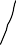 3	4	5
Proportion of pSBI episodes (%)
0
1
2
6
7
8
Original slide developed by the World Health Organization and PATH. Last updated: February 2024
[Speaker Notes: Another large study called ANISA took place from 2011 to 2014 at 5 sites in 3 South Asian countries, Bangladesh, India, and Pakistan.
The purpose was to estimate proportions of specific infectious causes of possible severe bacterial infections in children <2 months of age in comparison to healthy controls.
Surprisingly, RSV was identified as the most detected pathogen in children with possible serious bacterial infection in the first two months of life, identified in 6.5% of all infections.]
RSV prevention strategies may need to account for seasonalitySeasonal virus activity observed in many areas around the world but can be year-round in others.1
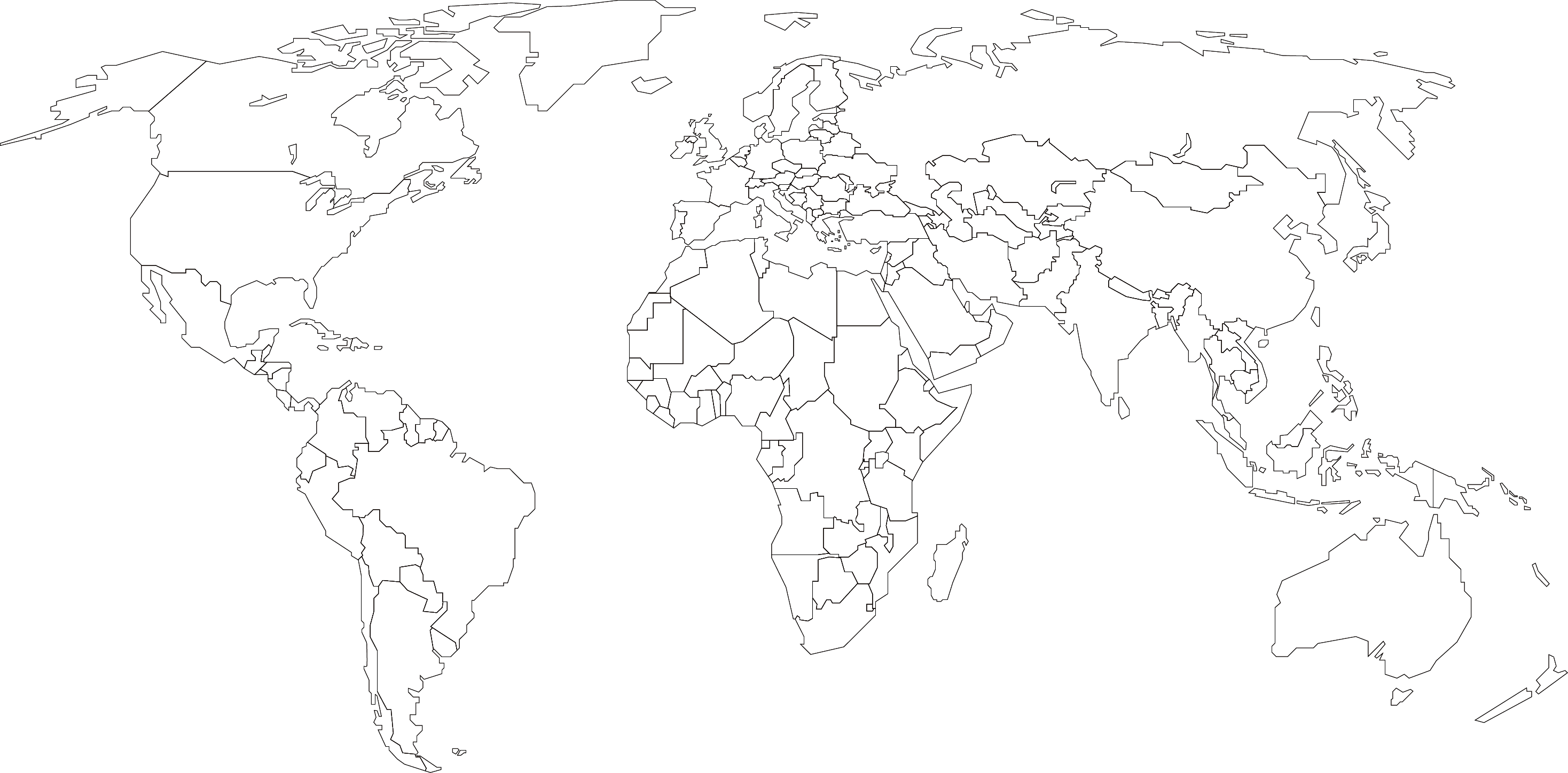 Timing of seasonal RSV circulation can vary year-to-year, adding complexity to prevention efforts.
Some prevention and treatment strategies could be calibrated to times of year when people are most at risk.
TEMPERATE
well-circumscribed seasonality
EQUATORIAL
year round circulation
SUBTEMPARATE / SUBTROPICAL
seasonal peaks with
low level year-round circulation
1Li Y et al, Lancet Global Health. 2019.
Original slide developed by the World Health Organization and PATH. Last updated: February 2024
[Speaker Notes: In developing RSV prevention strategies, RSV seasonality will be an important consideration.
Seasonal RSV activity is observed in many areas.
Temperate regions have clear seasonality, usually during autumn and winter.
Subtemperate (or subtropical) areas have seasonal peaks with low-level, year-round circulation.
Equatorial areas have year-round circulation.  
Timing of seasonal RSV circulation can vary year to year, adding complexity to prevention efforts.]
RSV illness strains health systems and livelihoods
Impacts on livelihoods
Lack of prevention measures means that health systems and households must bear the costs of managing RSV cases and complications.
Economic burden is substantial in high-income countries, where most data has been generated. 
Available data in low- and middle-income economies show substantial burden on health systems and households.
More health economics data are needed to inform decision-making around RSV prevention.
32%
OF TOTAL MONTHLY 
HOUSEHOLD INCOME PER RSV EPISODE
Malawi1
24%
OF MONTHL INCOME 
FOR FAMILIES PERRSV HOSPITALIZATION
Bangladesh2
32%
OF MONTHLY INCOME FOR 
POORER FAMILIES PER RSVHOSPITALIZATION
Impacts on health system
$10M USD
MEDIAN ANNUAL DIRECT COST OF RSV HOSPITALIZATION
Bangladesh2
5-10%
Gambia, Mali, Kenya, South Africa3
OF HOSPITAL ADMISSIONS OF CHILDREN < 5 YEARS OLD DUE TO RSV
1Baral R, et al. J Pediatric Dis Soc. 2020. 2Bhuiyan MU, et al. J Glob Health. 2017. 3PERCH Study Group. Lancet. 2019.
Original slide developed by the World Health Organization and PATH. Last updated: February 2024
[Speaker Notes: RSV’s impacts go beyond just illness and death.
Lack of widely available prevention measures has meant that families and health systems have had to bear the brunt of the economic costs of managing RSV cases and complications.
Existing and emerging data show that RSV causes substantial economic burden on livelihoods and health systems across the spectrum of country income levels.
For example, the average cost for a single hospital inpatient visit for RSV has been estimated at 32% of a household’s monthly income in Malawi. 
In Bangladesh, the median out of pocket cost of RSV hospitalization is around 24% of monthly household income. For poorer families, the percentage rises to 32%. 
In terms of costs to health systems, the median annual direct cost of hospitalization in Bangladesh is around $10 million USD.
PERCH found that across 5 African countries, a range of 5-10% of hospital admissions among children younger than 5 years of age were due to RSV.
Overall, widespread RSV prevention could go a long way toward freeing up valuable resources for households and health systems.]
New prevention products
long-acting mAbs and maternal vaccines to protect the youngest children
New hope of preventing RSV in infants—a product development renaissance
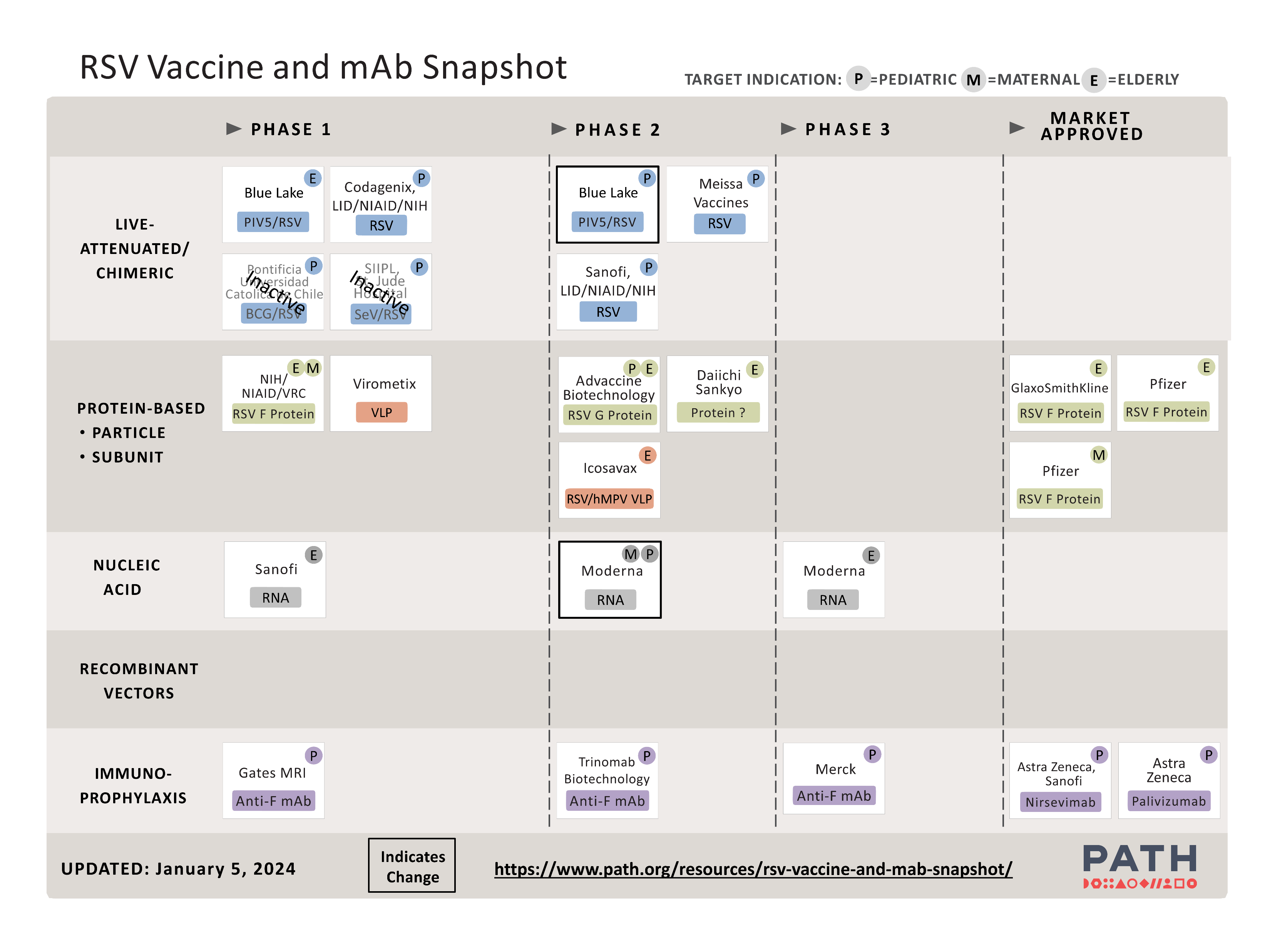 1956
RSV discovered
1960s
RSV vaccine development stalls
Formalin-inactivated, pediatric RSV vaccine candidate shown to cause enhanced respiratory disease in RSV-naïve infants during first natural infection
1998
Short-acting mAb licensed 
Palivizumab
2010s
Breakthroughs in RSV understanding spark product development renaissance
2013
Key technology—RSV pre-fusion (F) protein
Pre-fusion conformation of the F protein discovered as safe and promising immune target
Neutralizing antibodies target pre-F protein and prevent virus from fusing to and infecting host cells
Removes risk of causing enhanced disease
www.path.org/resources/rsv-vaccine-and-mab-snapshot/
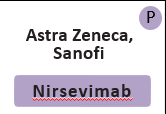 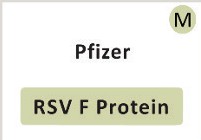 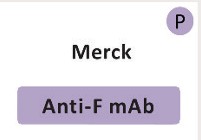 2022
Long-acting mAb licensed 
Nirsevimab (pre-F)
2023
Maternal vaccine and vaccines for older adults licensedRecombinant pre-F vaccines  approved in US and Europe
Maternal vaccine
licensed in US and Europe
Long-acting mAb licensed in Europe and US
Long-acting mAb in Phase 3
Original slide developed by the World Health Organization and PATH. Last updated: February 2024
[Speaker Notes: The medical community has been looking for ways to prevent severe disease from RSV for the past many decades, since the virus was identified in 1956. But it has faced obstacles in developing a vaccine.
Efforts stalled due to safety concerns after clinical trials for a vaccine candidate in 1966 resulted in exacerbated disease in RSV-naïve participants who were subsequently naturally infected.
The monoclonal antibody, Palivizumab, was licensed in 1998, but isn’t widely available in low- and middle-income economies due to cost and delivery barriers.
Now, however, a development renaissance of RSV prevention products is underway spurred by scientific breakthroughs in the 2010s that improved our understanding of RSV and led to the development of new technologies that are not at risk of causing enhanced disease.
So, let’s return to the F protein that we mentioned at the beginning of this talk.
In 2013, a key advancement was the identification of the pre-fusion conformation of the RSV F protein in the virus.
Neutralizing antibodies target the pre-F protein, preventing cells from being infected.
This new technology LED TO MORE EFFECTIVE PREVENTION PRODUCTS that provide longer lasting immunity—and resolves the safety risks seen with the formalin-inactivated approach of the 1960s.
For protection in infants and young children, emerging out of development are monoclonal antibodies and a maternal vaccine for delivery in pregnancy—all of which are based on the pre-F technology. 
AstraZeneca’s long acting mAb, nirsevimab, achieved licensure in 2022 in Europe and then in the US in 2023—though this product is expected to require market shaping for global access to be possible.
Another development in 2023 was that the US Food and Drug Administration approved GSK’s recombinant pre-F RSV vaccine, Arvexy, in May 2023 and later Pfizer’s Abrysvo in June 2023 for the prevention of lower respiratory tract disease caused by RSV in individuals 60 years of age and older. 
These were the first licensures of any RSV vaccine ever.
In perhaps the most exciting development for the global market, Pfizer’s pre-F RSV vaccine, Abrysvo, was approved in the US and Europe for use in pregnancy. 
Now that the vaccine is licensed, an important next step will be to accelerate the timeline to WHO prequalification and global market access.]
New products emerging for prevention in early life
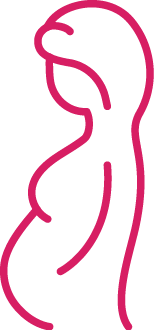 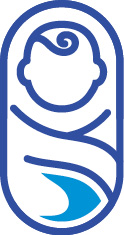 RATIONALE
HOW IT WORKS
TIMING
PRODUCT CHARACTERISTICS
Original slide developed by the World Health Organization and PATH. Last updated: February 2024
[Speaker Notes: Both approaches are designed to provide passive protection via antibodies to protect babies in the early, most vulnerable months of life.
The immune target for both approaches is the RSV surface fusion, or F, protein—the protein responsible for mediating fusion of the viral membrane with a host-cell membrane. 
Maternal vaccines, designed to provide protection during pregnancy, is a way to generate antibodies for newborns and also enhance maternal immunity. 
Maternal vaccines boost the concentration of neutralizing antibodies that are then naturally transferred across the placenta to directly protect infants for months after birth.
Vaccination should be timed during pregnancy to maximize the antibodies transferred to baby.
The newly licensed maternal vaccine was approved in Europe for use during a gestation window of 24-36 weeks and, in the US for a window of 32-36 weeks.
Monoclonal antibodies are laboratory produced antibodies designed to attach to the F protein that the virus uses to infect the body.
What’s new about nirsevimab and other mAbs in development is that they have extended half-lives—so are longer lasting than their predecessor, palivizumab.
They are also designed to be given at birth or soon thereafter in one dose, improving delivery feasibility.]
Leading product progress for RSV prevention in early life
PRODUCT /
DEVELOPER
PHASE 3 EFFICACY (%)
(CONFIDENCE INTERVAL)
OUTCOME MEASURED
COMMENTS
(95% CI, 40.6%   to 96.3%)
81.8% birth through 90 days
69.4% birth through 180 days
(95% CI, 44.3% to 84.1%)
(95% CI, 14.7 to 79.8) *did not reach pre-specified level of statistical significance
57.1%* birth through 90 days
51.3% birth through 180 days
78.6% through 150 days
76.4% through 150 days
76.8% through 150 days
LRTI = lower respiratory tract infection
Additional long-acting mAbs for delivery to neonates are in development and have potential for low- and middle-income markets. 
Merck (Phase 2b/3)
The Bill & Melinda Gates Medical Research Institute (Phase 1)
1 Kampmann B, et al. New England Journal of Medicine. 288(16):2023. 2 Muller WJ, et al. NEJM. 2023. .
Original slide developed by the World Health Organization and PATH. Last updated: February 2024
[Speaker Notes: Pfizer’s maternal vaccine demonstrated positive safety and efficacy results  in Phase 3 clinical evaluation in 2022 and received US and European licensure in 2023.
Notably, the Phase 3 trial infant data showed the vaccine’s efficacy against severe medically attended lower-respiratory tract infection to be around 82% in the first 3 months after birth and 69% 6 months after birth.
These results show that the vaccine is able to provide protection to infants against severe RSV disease during the highest period of risk.
Given the high burden of RSV and that the virus is so widespread, such efficacy means that a large number of cases could be prevented, promising high potential for impact.
To ensure that this product can be eligible for global procurement and made widely available, an important next step now is to accelerate the pathway to WHO prequalification. 
The earliest it could be prequalified is 2024.

The first new mAb out of the pipeline is Astra Zeneca and Sanofi Pasteur’s nirsevimab, recently approved in Europe and the United States.
Phase 3 clinical trial infant data showed the vaccine’s efficacy over the first 150 days to be 78.6% for very severe medically attended LRTI; 76.4% for medically attended RSV-LRTI; and 76.8% for medically attended LRTI with hospitalization.
Although this product is not expected to be globally accessible in the near term due to price and supply barriers; it sets the stage for long-acting mAbs as the wave of the future.
Other mAbs are in development that could be more readily affordable and accessible for low- and middle-income markets, including candidates from Merck and the Gates MRI.]
Timelines for lead RSV candidates aimed at protecting infants
2024
2025
2026
2023
2022
Pfizer maternal
vaccine
EMA filings
Earliest PQ multi-dose vial maternal vaccine
Earliest PQ single-dose maternal vaccine
Earliest possible
SAGE
review
FDA& EMA approved
FDA filings
MATERNAL VACCINES
AstraZeneca/Sanofi nirsevimab
Earliest possible SAGE
review / PQ submission unknown
FDA
approval
EMA
approval
Merck mAb
Earliest possible SAGE/PQ
FDA
decisions
Phase 3 completed
MONOCLONAL ANTIBODIES
EMA=European Medicines Agency 
FDA=US Food and Drug Administration
SAGE=WHO Scientific Advisory Group of Experts PQ=WHO prequalification
Original slide developed by the World Health Organization and PATH. Last updated: February 2024
[Speaker Notes: As you can see, initial licensures are in, and there may be a globally accessible maternal vaccine and mAb WHO prequalified by as early as 2024 and 2025, respectively.
This progress is reason to get excited, but also to get moving on preparations for putting these products to lifesaving use.
For nirsevimab, it is not yet clear if the company will submit this product for WHO prequalification, so this metric is not on the timeline at this time.]
The road to RSV prevention
priorities and opportunities
Global access will depend on support from Gavi, the Vaccine Alliance
Gavi is an international organization created in 2000 to improve access to new and underused vaccines for children living in the poorest parts of the world.
As of 2022, 54 countries are eligible for Gavi support.1
RSV product costs are still unclear; however, the leading products are not anticipated to be affordable for LMICs without subsidies.
Gavi approved RSV prevention in infants as part of its Vaccine Investment Strategy (VIS) for 2021-2025 funding.
2018 VIS RECOMMENDATIONS
SUPPORT FOR RSV MATERNAL IMMUNIZATION OR MAB
PRODUCTS CONTINGENT ON:
1.	Availability of licensed product
WHO prequalification
SAGE recommendation
Cost within predicted range
Available funding
1 www.gavi.org/types-support/sustainability/eligibility
Original slide developed by the World Health Organization and PATH. Last updated: February 2024
[Speaker Notes: It is important to recognize that, due to RSV’s global nature, preventive products will have a dual market in both high- and low-income countries.   
To afford these products in the poorest countries, Gavi, the Vaccine Alliance market shaping support will be needed.
Since its inception, Gavi support has been instrumental in sharing the cost that implementing countries pay for vaccines, which has resulted in more than 521 vaccine introductions and campaigns, dramatically boosting immunization against many important diseases.
54 countries are currently eligible for Gavi support.
Gavi voted in its last vaccine investment strategy to support RSV maternal vaccines and/or long-acting mAbs pending a licensed product, a SAGE recommendation, and WHO prequalification—so long as the cost is within an anticipated price window. 
It is not yet clear what the cost of these new products will be; however, we anticipate that the cost of goods for monoclonal antibodies will be higher than that of a vaccine.  
Furthermore, a Bill & Melinda Gates Foundation $27.5 million grant to Pfizer is supporting the development of an affordable multidose vial for delivery of its RSV maternal vaccine for lower-income countries via public sector purchasers, including Gavi.]
Delivering products will depend on coordination across two platforms
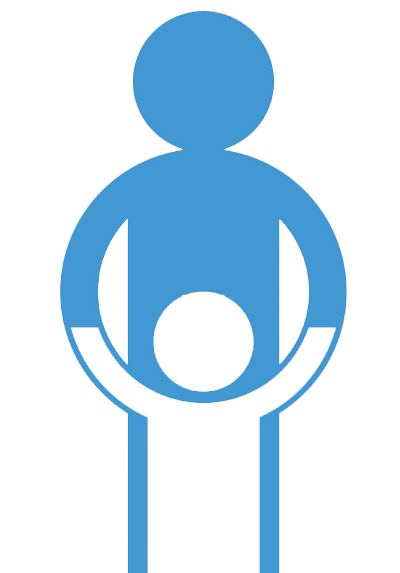 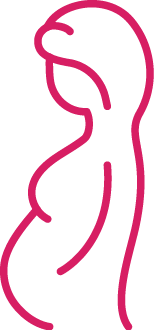 EPI
Maternal, newborn, child health programs / antenatal care (ANC)
RSV prevention
Cross-cutting engagement across antenatal care, obstetric, pediatric, and immunization programs and experts will be needed, regardless of product(s) chosen.
Original slide developed by the World Health Organization and PATH. Last updated: February 2024
[Speaker Notes: While maternal RSV vaccines and mAbs both offer protection for young infants, their target populations for administration differ and, therefore, will require different strategies for delivery.
Delivery strategies are likely to be via two platforms: 
maternal and child health programs for maternal vaccine through antenatal care (ANC) services 
and the Expanded Program on Immunization (EPI) for mAbs given to infants
both programs will likely intersect at least to some degree for either product.
The path to country introduction for either intervention will vary widely based on the choice of product, delivery platform selected, hierarchy of care, RSV seasonality, and other factors.
RSV is a new disease target for many countries and implementing these products may involve some unfamiliar territory.
Therefore, global, regional, and country consideration and planning around what introduction will take needs to start now.]
advantages
Programmatic considerations: likely
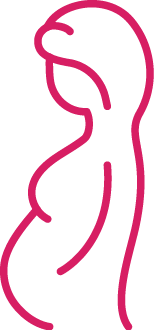 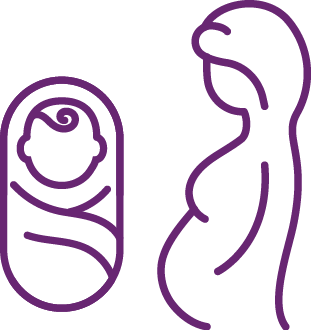 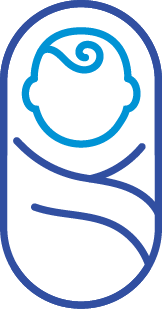 MATERNAL VACCINE
LONG-ACTING MAB
COMMON ACROSS PRODUCTS
Original slide developed by the World Health Organization and PATH. Last updated: February 2024
[Speaker Notes: An RSV maternal vaccine comes with several advantages.
Many countries can leverage prior experience delivering vaccines to pregnant individuals against diseases like tetanus and COVID-19.
These strategies, however, may require modifications to account for routine delivery needs, specific gestational age windows for administration, disease seasonality, and other RSV particularities.
Other benefits could include leveraging resources to improve ANC and vaccine service delivery; encouraging pregnant patients to attend more well-care visits; and establishing vaccine surveillance systems that also monitor pregnancy and other maternal and child health outcomes.
As the first vaccine to be specifically licensed with an indication for use in pregnancy, it could pave the way for other vaccine indications beyond RSV.
RSV mAbs also have advantages.
A birth-dose RSV mAb could plug into routine birth-dose immunization programs already in place in many countries, including for BCG, Hepatitis B, and polio.
The EPI program, which is likely to lead delivery, already has a workforce skilled in immunization.
Both products are promising because they 
Are given in one dose, simplifying delivery.
Are potentially cost-effective interventions according to modelling data.
And, most of all, will protect babies in the first, most critical months of life.]
challenges
Programmatic considerations: potential
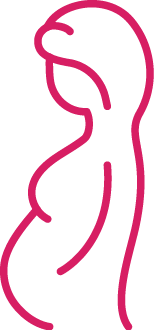 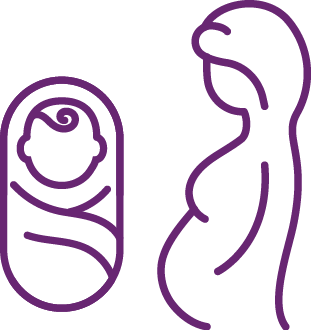 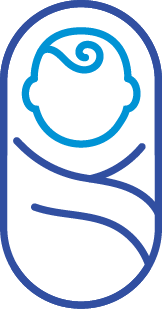 MATERNAL VACCINE
LONG-ACTING MAB
COMMON ACROSS PRODUCTS
Original slide developed by the World Health Organization and PATH. Last updated: February 2024
[Speaker Notes: Countries will need to weigh these advantages with some challenges though.
For RSV maternal immunization, these challenges.
ANC and EPI may need to coordinate in uncharted ways including, for example, coverage reporting, safety surveillance, logistics, and workforce training.
Reaching pregnant patients within a specific gestational age window (late 2nd or 3rd trimester) may be difficult and there’s a chance that infants delivered prematurely—those at greater risk for RSV—might miss that window.
Pregnancy registry surveillance will need to expand to accommodate vaccination safety and link mother-infant records.
RSV mAbs also comes with challenges, including
Identifying and reaching infants born at home or outside of the formal healthcare system.
Venturing into new policy and regulatory territory in some cases.
Navigating relatively high cost of goods contributing to price and supply barriers to access.
Several challenges apply to both interventions.
Seasonal dosing of both products could add logistical complexity.
Awareness gaps, reluctance, and/or hesitancy around RSV and its prevention products given either to newborns or in pregnancy may affect demand, acceptability, and uptake.
Adding RSV prevention services may strain certain health system components
Competing priorities for immunization and maternal, child health programs may be a challenge.]
Adding RSV as a new disease target to the public health agenda
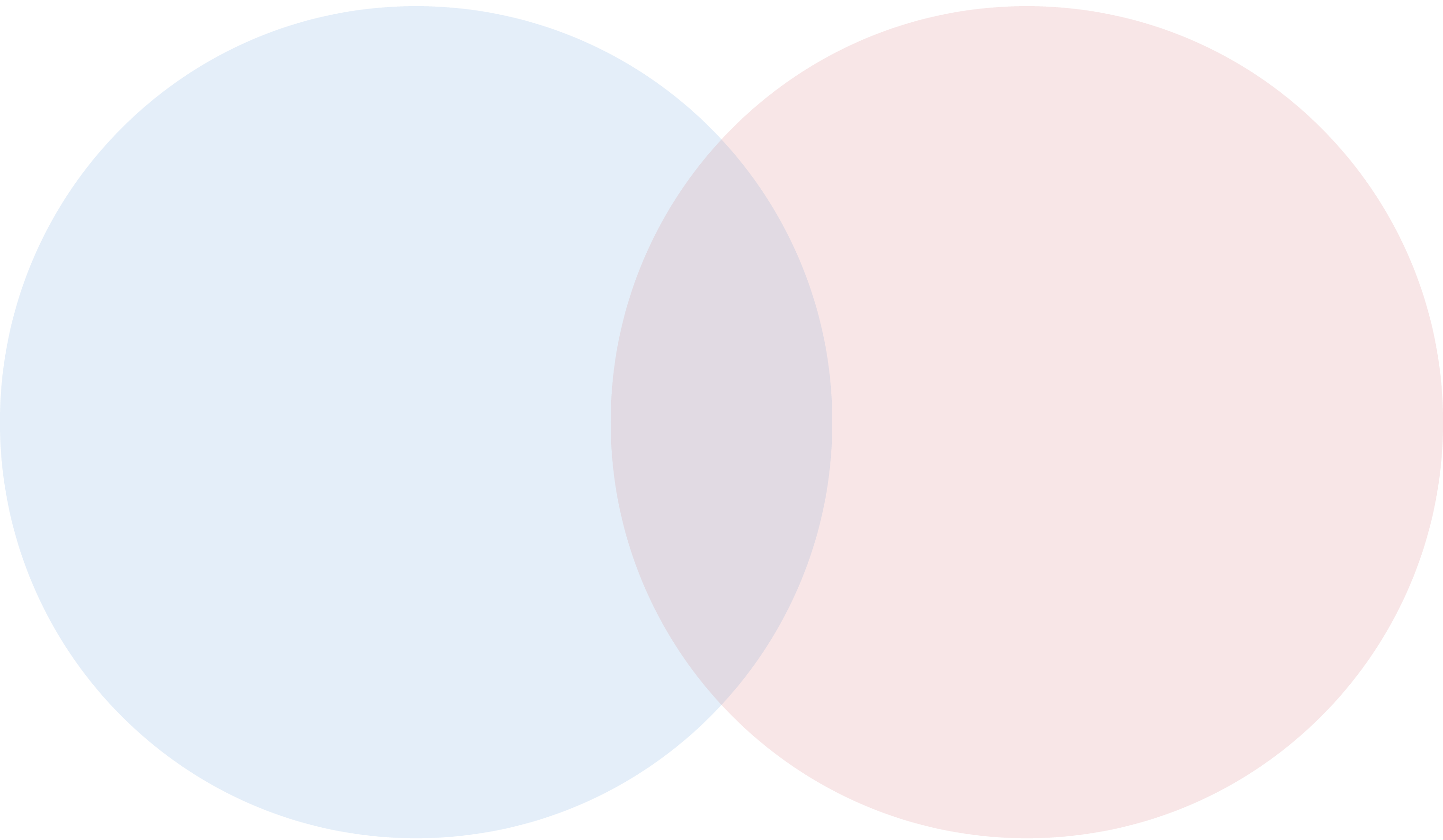 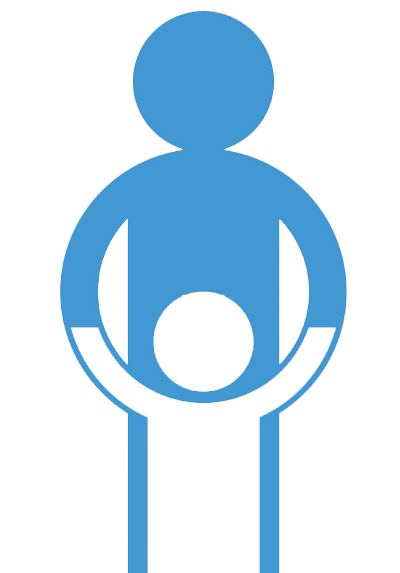 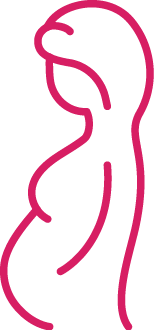 The goal will be for RSV prevention to complement other public health initiatives and strategies.
Immunization
Immunization Agenda 2030 goals (life course vaccination, tailored country programs, gender equity, new technologies)
Existing maternal immunization implementation (tetanus, pertussis, COVID-19)
Future maternal vaccines (Group B Streptococcus)
RSV
ANC
Implementing updated recommendations for 8 ANC contacts per pregnancy
ANC platform optimization
Quality of care improvement
Expanding reach/impact of existing interventions
Original slide developed by the World Health Organization and PATH. Last updated: February 2024
[Speaker Notes: Indeed, countries have many competing public health priorities and RSV would be a new disease target for many; however, RSV prevention has the potential to complement many of these priorities.
Listed here are just some initiatives where synergies and efficiencies could be achieved between RSV prevention and immunization or antenatal care strategies.
Overall, the goal will be to ensure that RSV prevention adds value, not burden, to already strained healthcare services and competing priorities.]
Getting to public health impact
GOAL
OBJECTIVES
OUTCOMES
Original slide developed by the World Health Organization and PATH. Last updated: February 2024
[Speaker Notes: The pathway for RSV interventions to meet their full lifesaving potential will involve evidence-based decision-making that raises RSV prevention on public health agendas and supports health system readiness for equitable delivery.
Getting there will require evidence to be packaged, greater awareness and stakeholder buy-in around RSV prevention, and supportive policies and financing are in place.
Also important are collaboration across EPI and ANC, support for operations and logistics, a trained and empowered workforce (especially for ANC staff less familiar with delivering immunizations), and progress toward building safety monitoring system capacity.]
Country decision-making and implementation
What preparations are needed?
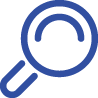 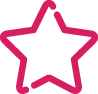 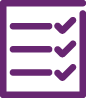 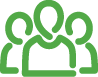 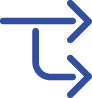 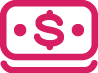 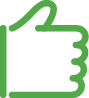 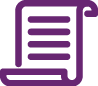 Original slide developed by the World Health Organization and PATH. Last updated: February 2024
[Speaker Notes: There are several domains and activities to think about as countries start to consider RSV prevention.
These include understanding the case for prioritizing RSV, including regional/local disease burden data and health economics factors such as cost-effectiveness, cost of illness, and cost of product delivery.
Determinants informing product choice, including product safety, efficacy, and cost/benefit.
The regulatory pathway and policy environment must be conducive to the selected product(s) approval and adoption—and may involve some uncharted territory.
Identifying optimal delivery platform(s), feasibility, and system readiness via EPI and/or ANC is key, including implementation/supply management strategies and leveraging existing systems to pave the way for vaccines intended for pregnant people.
Raising awareness about RSV and prevention products among key stakeholders such as policymakers, health providers, and parents will be essential.
Part of this will be understanding community perceptions/acceptance for new RSV interventions and designing and implementing effective communications strategies.
Making progress toward capacity building for safety monitoring and disease surveillance systems to track RSV product performance, as well as pregnancy outcomes will be needed over time.
Workforce readiness will also be an important factor, especially when it comes to ANC and EPI workers operating in conjunction with each other and taking on additional responsibilities and dividing labor.
Finally, equitable access will depend on financing being in place, which will hinge on fit within country public health budgets and Gavi’s upcoming decision around RSV support.]
Progress is underway but more work is needed
Areas of ongoing efforts include, but are not limited to:
Further characterizing disease burden, by region
Health economics research
Service delivery research and support
Awareness raising
Acceptance/demand research
Safety monitoring system reviews
Original slide developed by the World Health Organization and PATH. Last updated: February 2024
[Speaker Notes: The good news is that valuable information is already available to inform evidence-based decision-making and more is emerging.  
Listed here are just some categories of ongoing work right now. But the journey is ongoing and requires greater stakeholder engagement to reach the goal of RSV prevention.]
What can countries be doing now?
Begin by thinking through decision-making and implementation questions.
Where does RSV prevention fit in our public health agenda amidst other priorities?
What additional information do we need to make decisions?
Which RSV prevention product(s) could best suit our context (e.g., cost/benefit)?
How can we optimize delivery and across which programs/platforms? 
How can we best raise awareness and product acceptability (e.g., among healthcare workers, parents)?
Who needs to be engaged and informed (e.g., maternal, child health and EPI stakeholders)?
Who will be champions for RSV prevention and take the lead in raising awareness?
Original slide developed by the World Health Organization and PATH. Last updated: February 2024
[Speaker Notes: So the question is, what’s next?
With new, lifesaving RSV prevention tools now licensed, now’s the time for countries to start considering how best to take advantage of this public health opportunity.
These are just some of the questions to start thinking about and discussing. 
RSV has been too long in the shadows, sickening and killing young children in the absence of effective interventions to prevent it on a broad scale. We are finally on the cusp of being able to change that.]
Thank you!
[Speaker Notes: As I mentioned before, together additional content is being pulled together that will dive deeper into some of the key issues driving RSV prevention, so stay tuned. 
Never has the world had more hope of addressing RSV than now. Let’s not let this chance pass us by.]